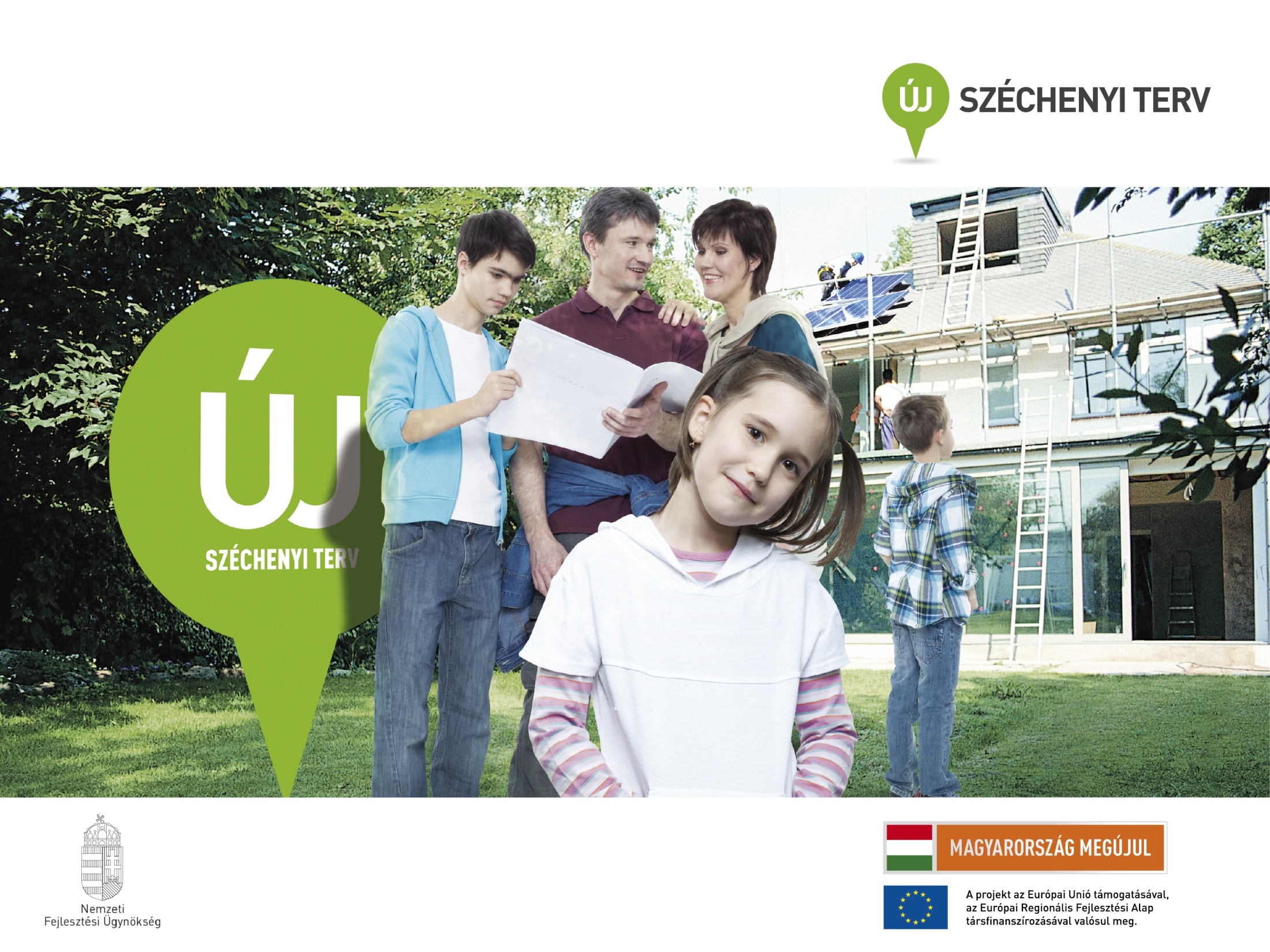 Összefoglaló a KDRFT és a KDRFÜ Nonprofit Kft. tevékenységéről
				- Sajtótájékoztató -
	Székesfehérvár, 2012. január 26.
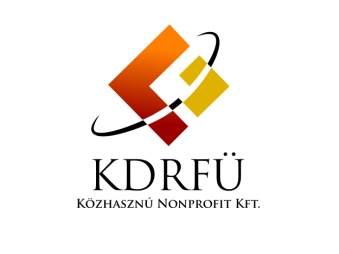 Közép-Dunántúli Regionális Fejlesztési Tanács – új típusú megye koncepciója (1361/2011. (XI. 8.) Korm. határozat )
1996. évi XXI. törvény A területfejlesztésről és a területrendezésről (Tftv.)

megújítását tartalmazó 2011. évi CXCVIII. törvény

(1) 2012. január 01-től a területfejlesztés területi szintjén jelentkező feladatokat a megyei önkormányzatok látják el

(2) 2012. január 01-től a regionális fejlesztési tanácsok, a megyei területfejlesztési tanácsok és a kistérségi fejlesztési tanácsok megszűntek

(3) 2012. január 01-től a regionális fejlesztési ügynökségek (nonprofit kft-k) állami tulajdonba kerültek, tulajdonosi joggyakorlójuk az NFM miniszter.
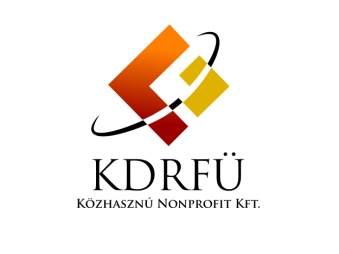 Területfejlesztés – új területi kompetenciák
A területfejlesztésről és a területrendezésről (Tftv.) megújítását tartalmazó 2011. évi CXCVIII. törvény:

a területfejlesztés intézményrendszerét jellemző, egymással versengő középszintű szervezetek problémája megoldódik;

a megyei önkormányzatok feladatát képezi területfejlesztés területi szinten;
a területfejlesztési és területrendezési hatáskörök egy kézben összpontosulnak;
a területi szintű feladatellátás hatékonysága, az egyes tervek közötti összhang biztosítható;

a járás szerveihez nem kerülnek területfejlesztési feladatok.
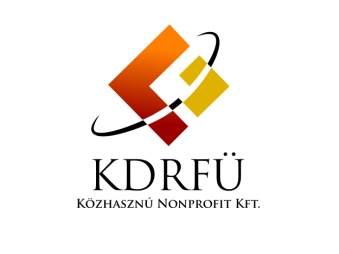 KDRFT működésének „számszerűsítése” I.
Szervezeti mutatók:

 15 év
 6 Elnök
 113 db tanácsülés
 1.293 db határozat
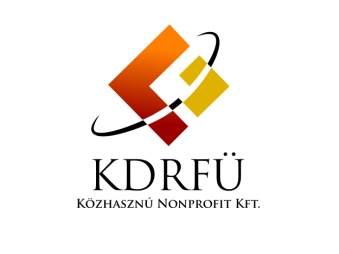 KDRFT működésének „számszerűsítése” - II.
Hazai forrású támogatások 2001-2009(2010) években
Fejlesztéspolitikai indikátorok:

25 db elfogadott koncepció, stratégia
2.167 db támogatott projekt (2001-2009(10) év, hazai fejlesztési programok)
21,056 Mrd Ft megítélt támogatás (2001-2009(10) év)
Mrd Ft
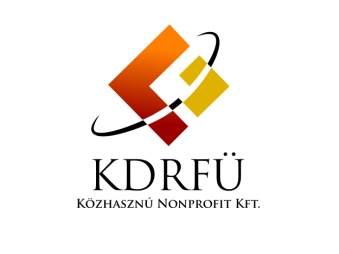 Európai Uniós forrású támogatások a Régióban 
2007-2011(2013) években
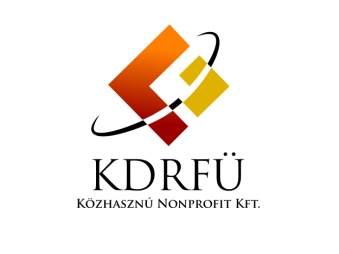 A Közép-dunántúli Operatív Program keretszámai
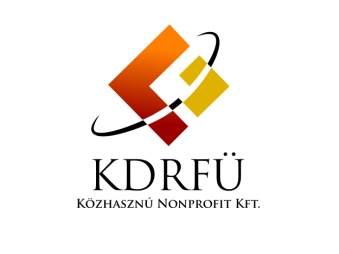 Árfolyam: 280 HUF/EUR
KDOP éves előrehaladása
Mrd Ft
Támogatás alapú kimutatások, 
Árfolyam: 280 HUF/EUR
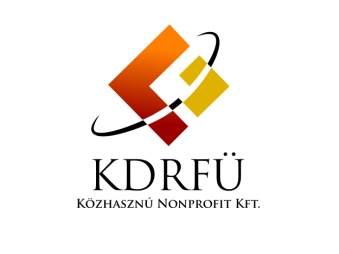 Támogatás megoszlása a megyék között
Mrd Ft
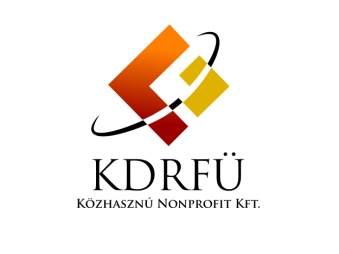 * számla alapú kifizetéseket, illetve elszámolt előleget tartalmazza
Támogatás alapú kimutatások, 
Árfolyam: 280 HUF/EUR
Megítélt támogatás megoszlása a megyék között (%)
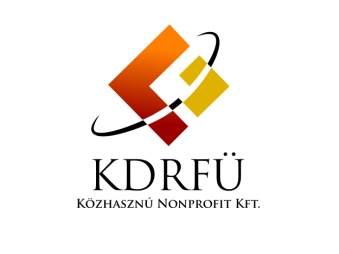 1 főre jutó támogatás, megyei bontásban
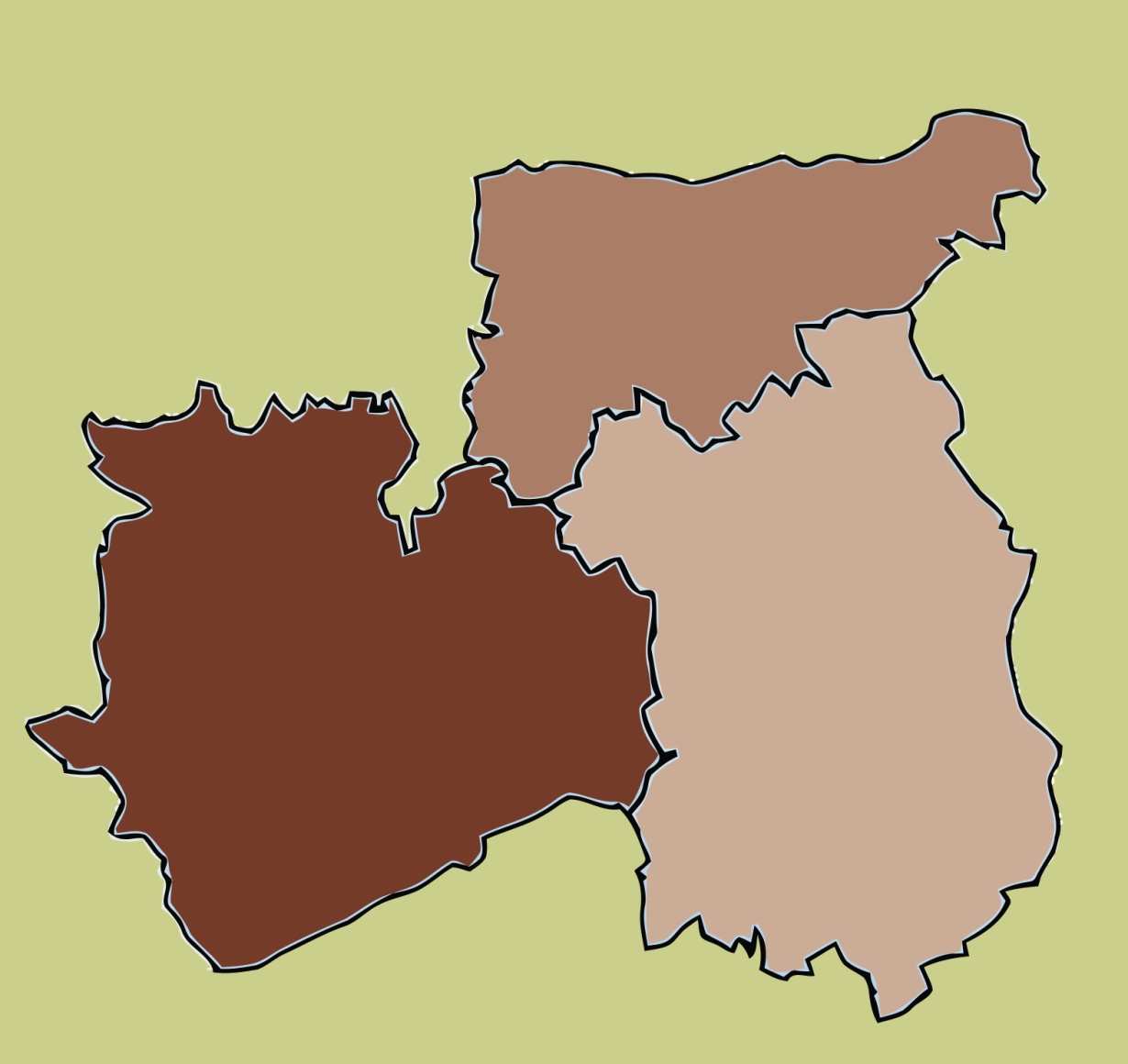 KDOP=739 projekt
188 projekt
247 projekt
304 projekt
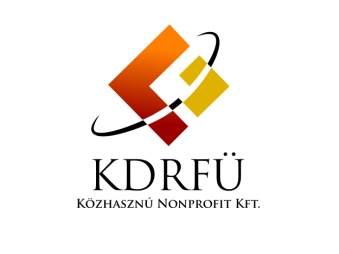 [Speaker Notes: Egyfőre jutó bontás is legyen, ne csak a teljes összktg]
1 főre jutó támogatás a régiós átlag arányában (%)
régiós átlag: 91,58 eFt/fő
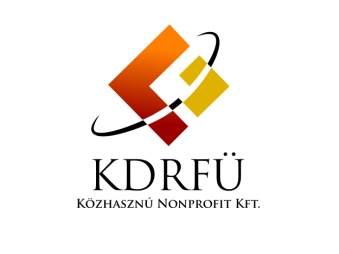 [Speaker Notes: Egyfőre jutó bontás is legyen, ne csak a teljes összktg]
Kifizetési igénylések átfutási ideje éves bontásban
nap
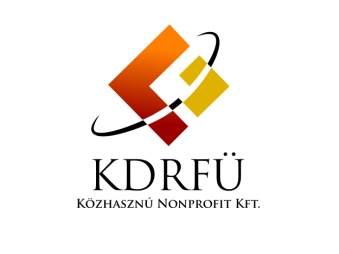 Forrás: EMIR 4.3. lekérdezés, 2012.01.09 fordulónap (elfogadott számlák)
Kifizetési igénylések alakulása éves bontásban
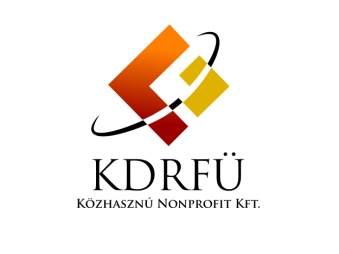 Forrás: EMIR 4.3. lekérdezés, 2012.01.09 fordulónap (elfogadott/elutasított, illetve szállító/utófinanszírozású számlák)
Indikátorok I.
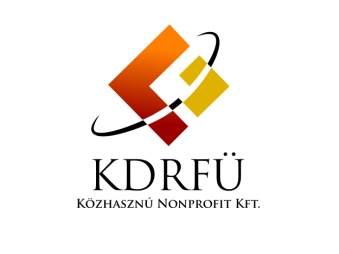 Indikátorok II.
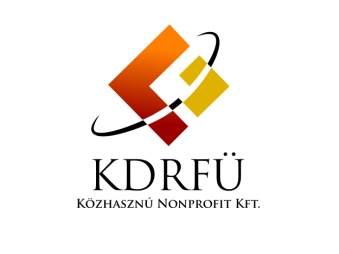 Indikátorok III.
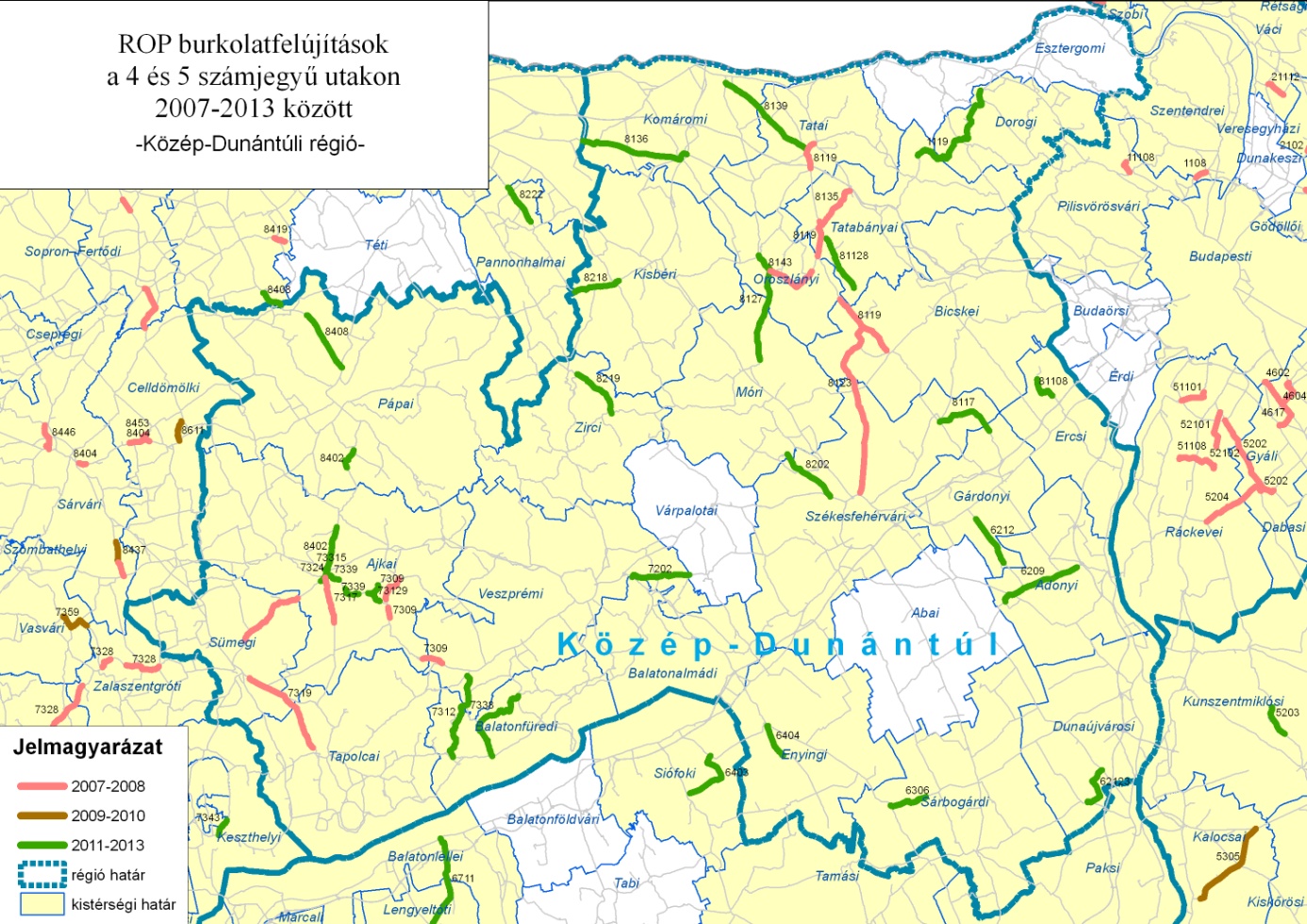 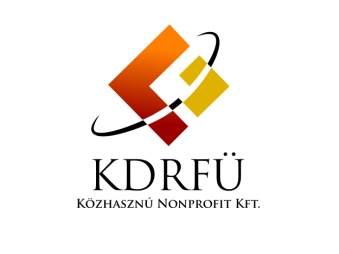 Indikátorok IV.
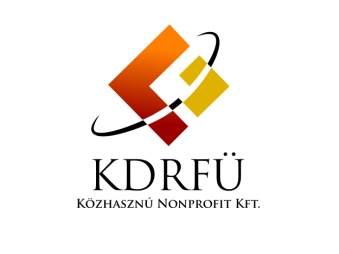 Pályázati felhívások a 2011-13-as AT keretében
(nyitott)
*Pályázati felhívásbeli
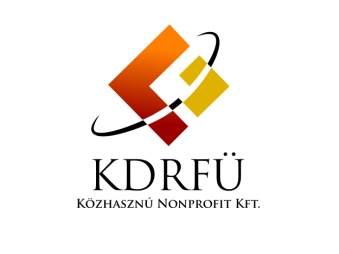 Pályázati felhívások a 2011-13-as AT keretében
meghirdetett
*Pályázati felhívásbeli
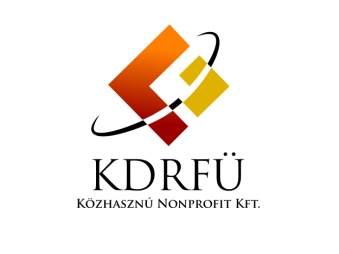 Pályázati felhívások a 2011-13-as AT keretében
(Tervezett)
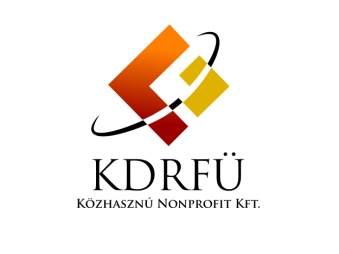 Közép-Dunántúli Regionális Fejlesztési Tanács

Köszönjük a megtisztelő figyelmet!

KDRFÜ Közép-Dunántúli Regionális Fejlesztési Ügynökség Közhasznú Nonprofit Kft.
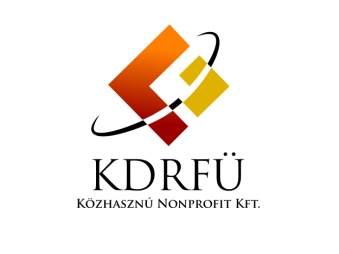